Share | Learn | Inspire
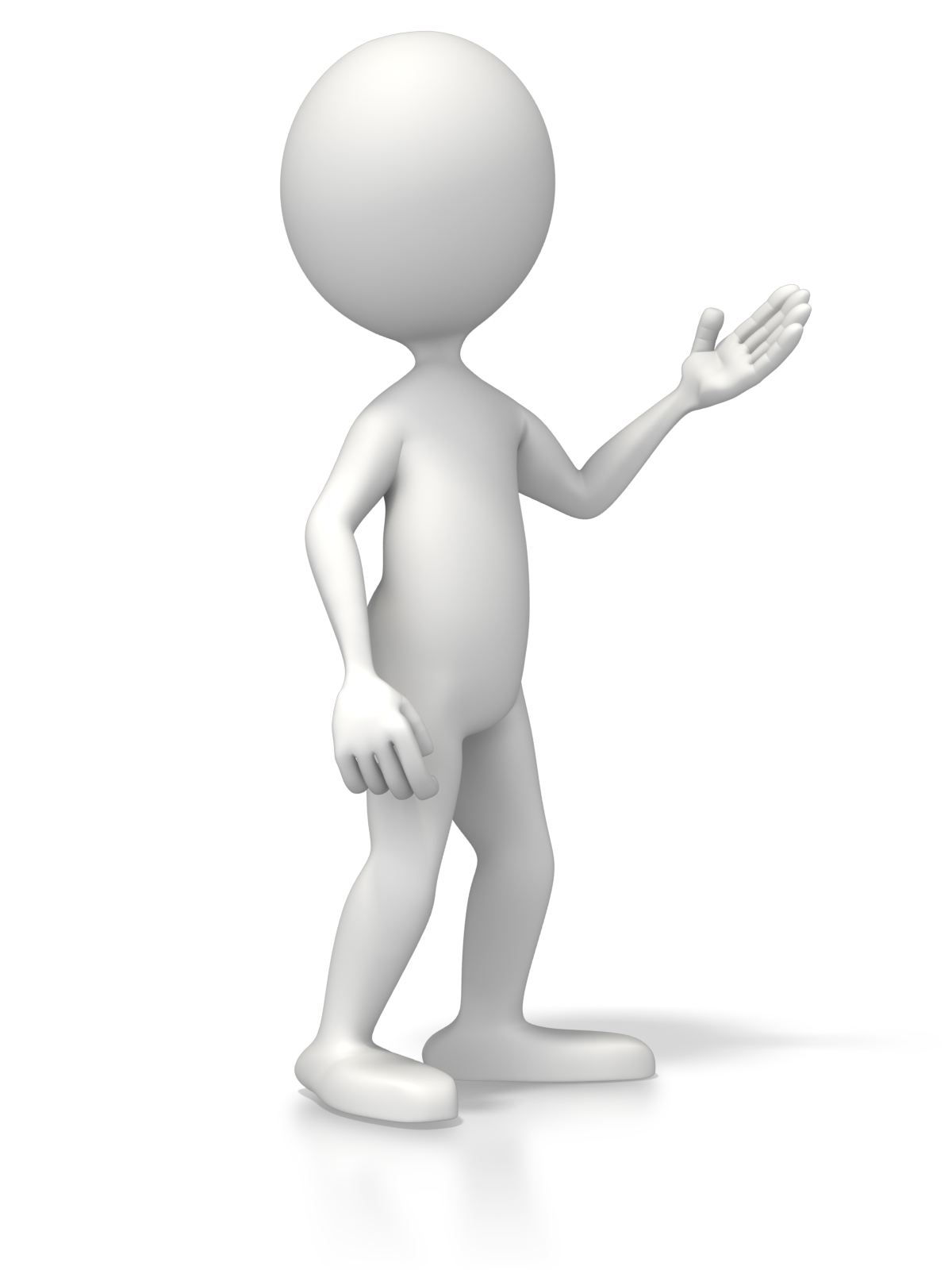 Welcome
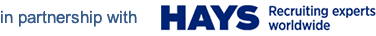 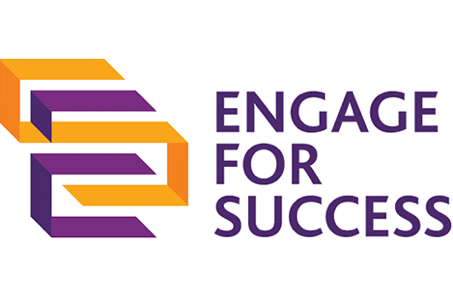 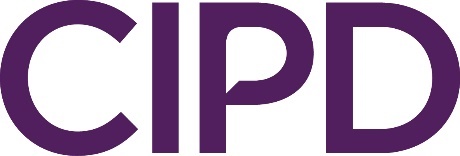 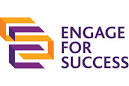 Vision:                Share | Learn | Inspire
Events for you, focussing on your priorities
Approximately 5 a year
2018 – theme is Productivity
Case Study/ new technique, research
Sponsored events, no fee to attend
Virtual voluntary “committee”
It’s just a bit of banter, right?
Baljit Kaur
Diversity and Inclusion specialist
Transparency
Weinstein effect
#Me Too
#TimesUp
The Everyday Sexism Project
Westminster Whatsapp
House of Commons Inquiry
Blogging – Uber
Yes at Google
Radio 5 Live survey
TUC survey – ‘Still just a bit of banter’
EHRC
A long way to go…..!
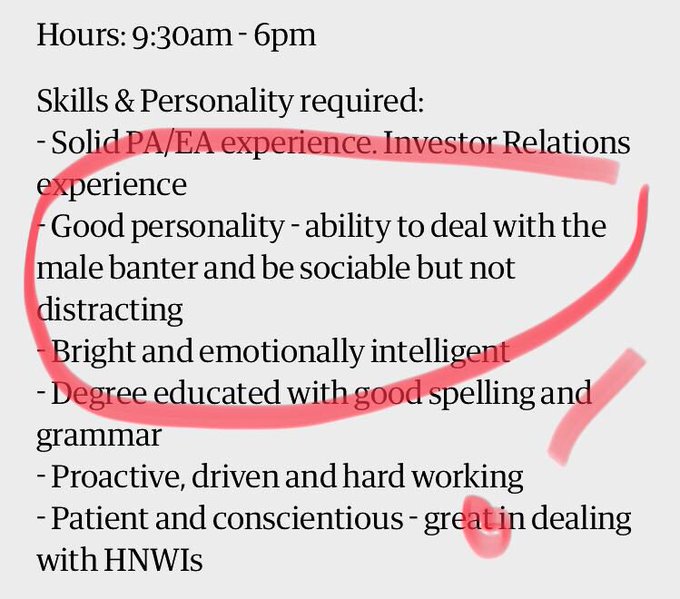 Banter Bingo
Rate these statements/scenarios on a spectrum of acceptable to unacceptable.
Banter Bingo – examples of statements
“Just eat your lettuce and shut up”
 
 “Wow, pink shirt, couldn’t you find something louder to wear?
 
 “Can anyone tell me what’s happening to the [expletive] pope?”
 
 “Men can’t multi task”
Harassment law
Behaviour will potentially amount to harassment if it is unwanted conduct that has the purpose or effect of:
violating a person’s dignity; or
creating an intimidating, hostile, degrading, humiliating or offensive environment for that person.
How would you respond?
Call it out
‘I’ statements
Make it safe
Ask why/what?
Did you know?
If it were you……
Tell me more…..
‘I wondered why somebody didn’t do something. Then I realised I am somebody’Anon
Strategies to address banter in the workplace
Decode your policies
Cultivate positive cultures 
Spotlighting – surveys, #Dignity
Practice greater candour
Nothing that makes people feel uncomfortable is acceptable.
Thank you.
For further information or queries, contact:

Baljit Kaur
Innate Consultancy
T: 07946 578364
E: baljit.kaur@innateconsultancy.co.uk
www.innateconsultancy.co.uk
Inspired to do…….
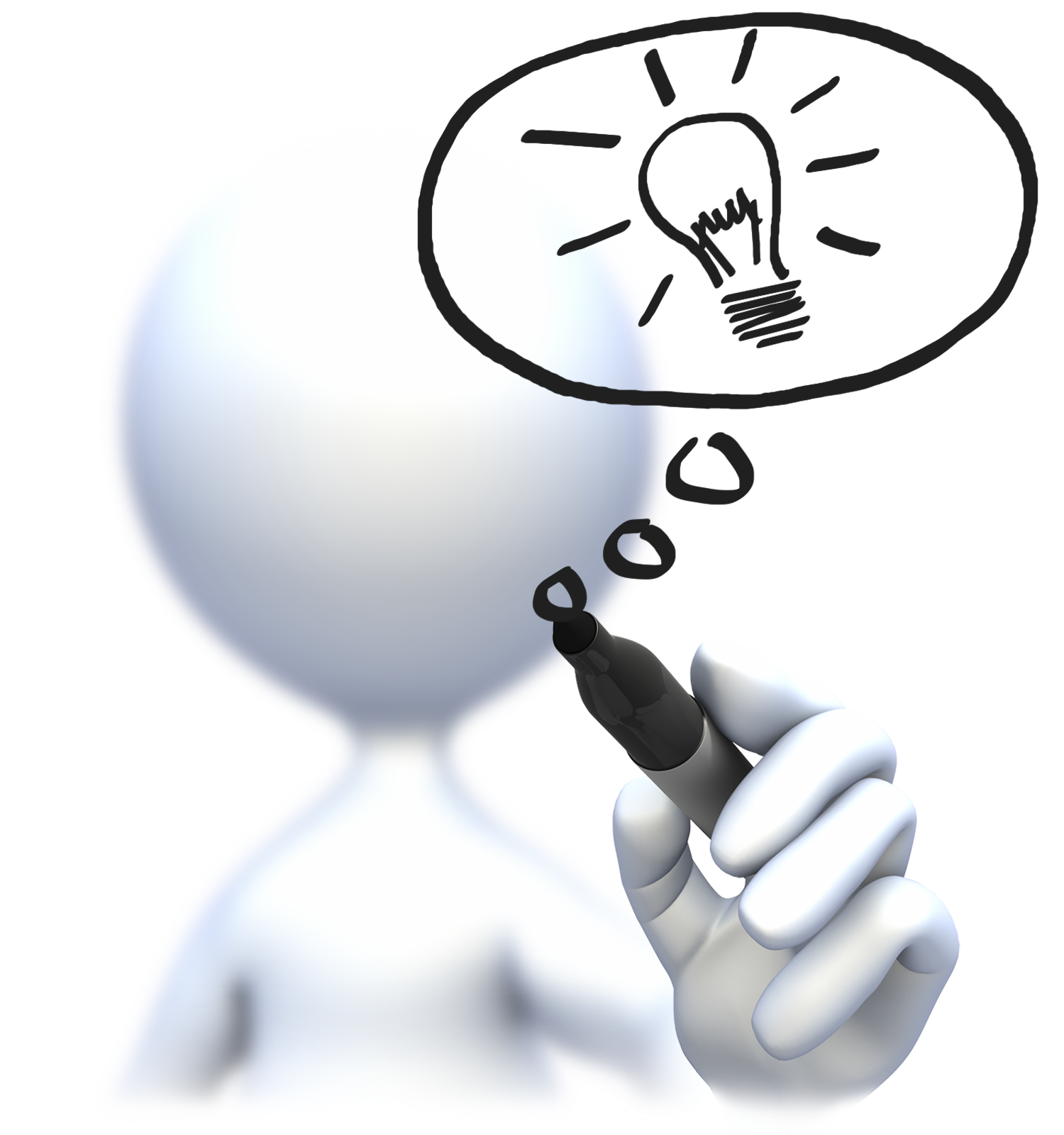 Share | Learn | Inspire: connect@valuingyou.co.uk
Slides, follow up …….
Next event: 15th March: Boosting Productivity through People
Watch for & circulate email for next event. Feedback 
Sign up for Engage for Success Newsletter http://engageforsuccess.org/
Contribute:
If you are a proactive doer- volunteer for our virtual “committee”
A case study or technique
Host an event
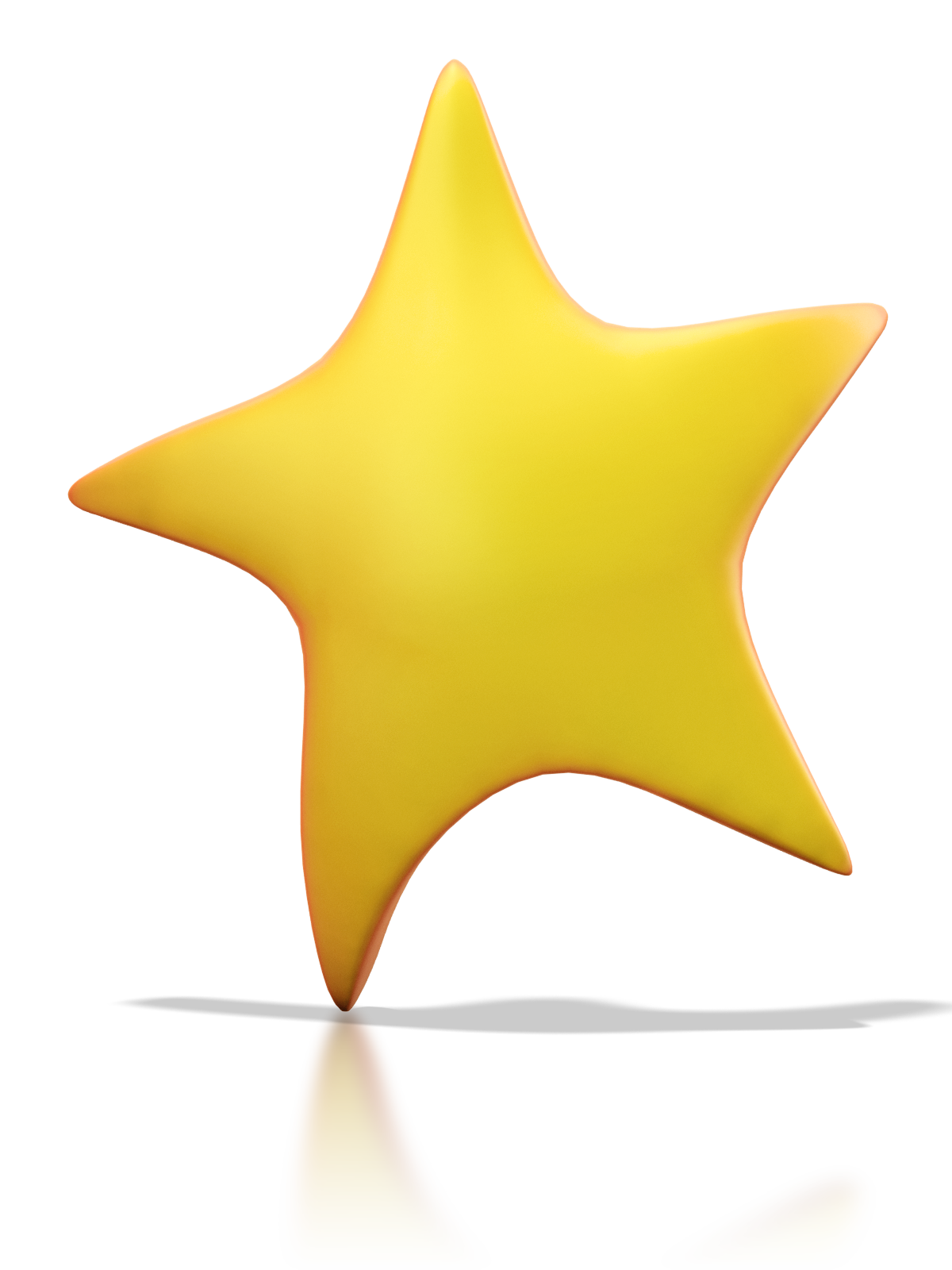 What  else?
Contact our volunteers:
Fiona Anderson, Founder:  fiona.anderson@valuingyou.co.uk (sponsorship and future events)
John Travers, Co- Founder: johnctravers@hotmail.com (communications)
Baljit Kaur: baljit.kaur@innateconsultancy.co.uk  (committed supporter)
Sue Petrie: petriesue@btinternet.com (committed supporter)